Corporate Overview
BIO 2017
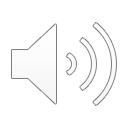 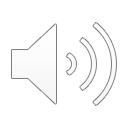 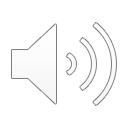 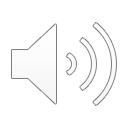 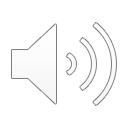 Huntington’s Disease
Progressive motor and cognitive function loss with rate and severity predicted by >35 CAG repeats (encoding glutamine)
N-terminal fragment (nHTT) of huntingtin protein
Gene Dysregulation a presymptomatic condition in human patients  (up to 15 years)
nHtt binds to nucleic acids in polyQ dependent manner
Soluble N-terminal Htt         Perinuclear Aggregate
Perinuclear aggregate destabilizes nuclear membrane & contributes to neuron loss
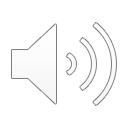 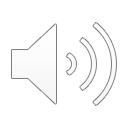 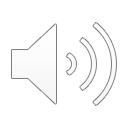 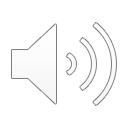 Intrabodies (intracellularly acting antibody fragments)
Initial cytoplasmic soluble framework
Platform for selection of soluble active binders in cytoplasmic environment
Initial collaboration on Huntington’s Disease with Caltech (Late Paul Patterson)
Selected family of binders to proline rich sequence with rAAV-INT41as the lead
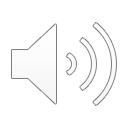 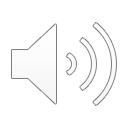 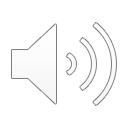 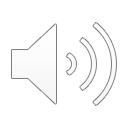 INT41 Female R6/2 Animals Exhibit Normal Cognitive Function (9-10 weeks)**
Acquisition (Male )
R6/2_Wt  VEH n=4
Acquisition ( Female )
R6/2_Tg GFP n=5
R6/2_Wt  VEH n=9
8
7
R6/2_Tg INT41 n=6
R6/2_Tg GFP n=6
7
6
R6/2_Tg INT41 n=8
6
5
*
5
Average days to reach criteria
4
*
4
3
3
2
2
1
1
0
0
Genotype
-
Treatment
Genotype
-
Treatment
** J Neurodeg. Dis. 2016, http://dx.doi.org/10.1155/2016/7120753
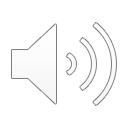 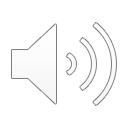 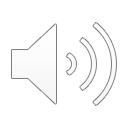 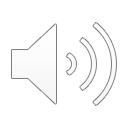 * INT41 treated females are not statistically different from normal controls using Statview 2 way Anova & Kaplan-Meier analysis (all animal work done by Psychogenics)
HTT Gene Dysregulation
INT41 corrects 50% over or under expression of hundreds of genes altered (-2.4 to 6X) by Htt (Q103) 
Same key genes affected in animal models and human patients
Filtered from 84 genes p<0.001
33% Transcription/translation (ETV5, CREB, ID3*)
21% Kinases (AKT1 (1.90X vs 1.06X), MAP2K4, IKBKB)
12% Heat shock (HSP90, HSP70, HSP40 (DNAJ))
9% Mitochondrial (COX7A2, CYC1, SCL25A2)
Apoptosis, p38/jnk via GADD45A, PCNA
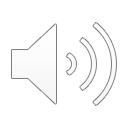 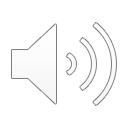 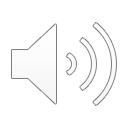 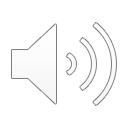 Model for Htt Pathogenesis
Proteases 
(Caspases)
Aggregates
Proteosome degradation
N-terminal Toxic fragments contain
polyQ & Proline rich region
Htt
Nuclear Pore
Nuclear aggregate*
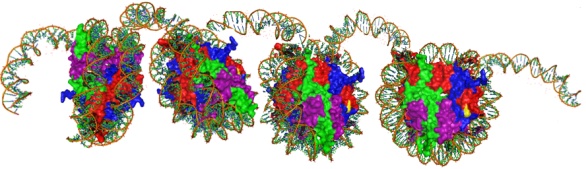 Gene 
Dysregulation
Nuclear Chromatin & RNAs
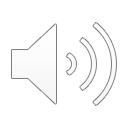 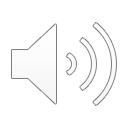 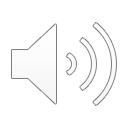 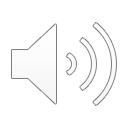 *RNA likely also binding
INT41 Modifies Disease
Aggregates
Proteases
= INT41
u
u
Proteosome degradation
u
u
u
u
Htt
INT41 reduces nuclear transport of
N-terminal Toxic fragments
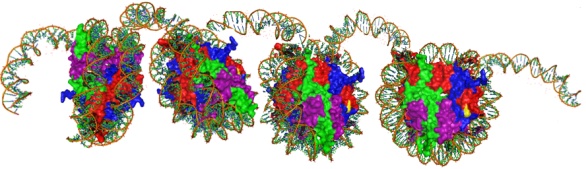 Nuclear 
compartment
Nuclear Aggregates
u
u
Gene 
Dysregulation
(reduced binding of nHTT)
Nuclear Chromatin & RNAs
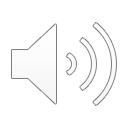 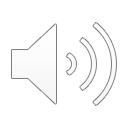 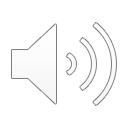 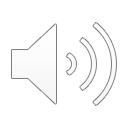 PolyQ Dependent Binding to DNA
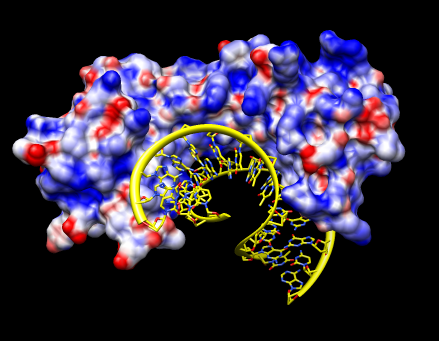 INT41 stabilizes structure & inhibits 
aggregation onto DNA
polyQ
proline rich
N-
INT41
Relationships driving disease
(Q)n> Increased DNA Binding> Gene Dysregulation> Onset age
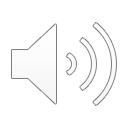 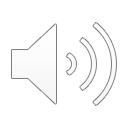 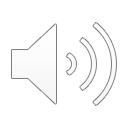 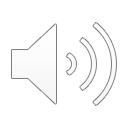 Key Takeaways
No toxicity (histology) observed in R6/2 model
Others have similar observations in animal models
INT41 reduces binding of N-terminal Htt (Q73) to DNA to normal (Q23) levels
Inhibits aggregate formation
Increases rate of nHtt degradation
No off target effects (RNA arrays)
INT41 turned over in cell with no accumulation
INT41 does not bind to full length Htt protein
INT41 stabilizes fragment structure or conformation        fragment turnover
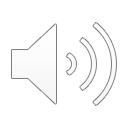 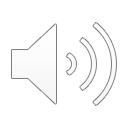 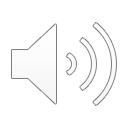 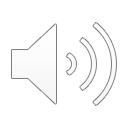 INT41 to Clinic
$3M IND enabling package
Finalize animal model studies capturing IND enabling data (AAV1)
cGMP Manufacturing rAAV1-INT41 
Toxicology 12 nonhuman primates at 2 doses
$12M Pivotal human trial
Phase I/II POC clinical trial
40-60 patient safety trial with multimodal Neuroimaging (caudate atrophy) and UHDRS
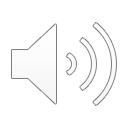 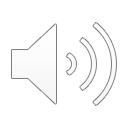 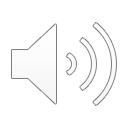 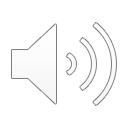 Thank You
CONTACTSLee Henderson, CEO	Vybion, Inc.	PO Box 4030	Ithaca, NY 14852	Mobile: 607-227-2502 	lhenderson@vybion.com 	www.vybion.com
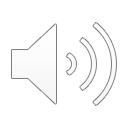 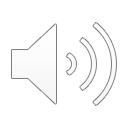 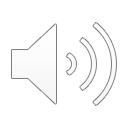 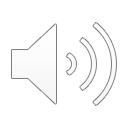